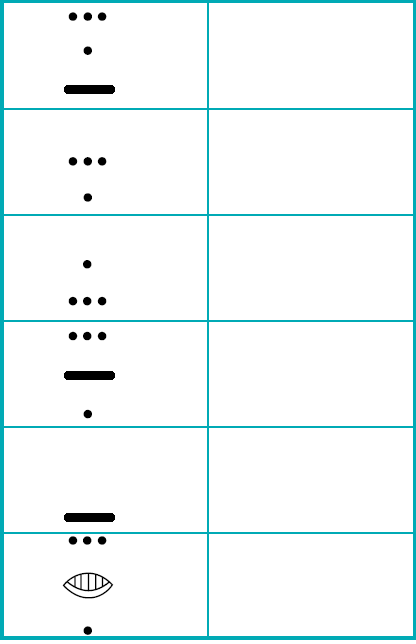 En la columna de la derecha ordena los siguientes números del menor al mayor
¿En que te fijaste para ordenar los números?